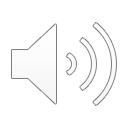 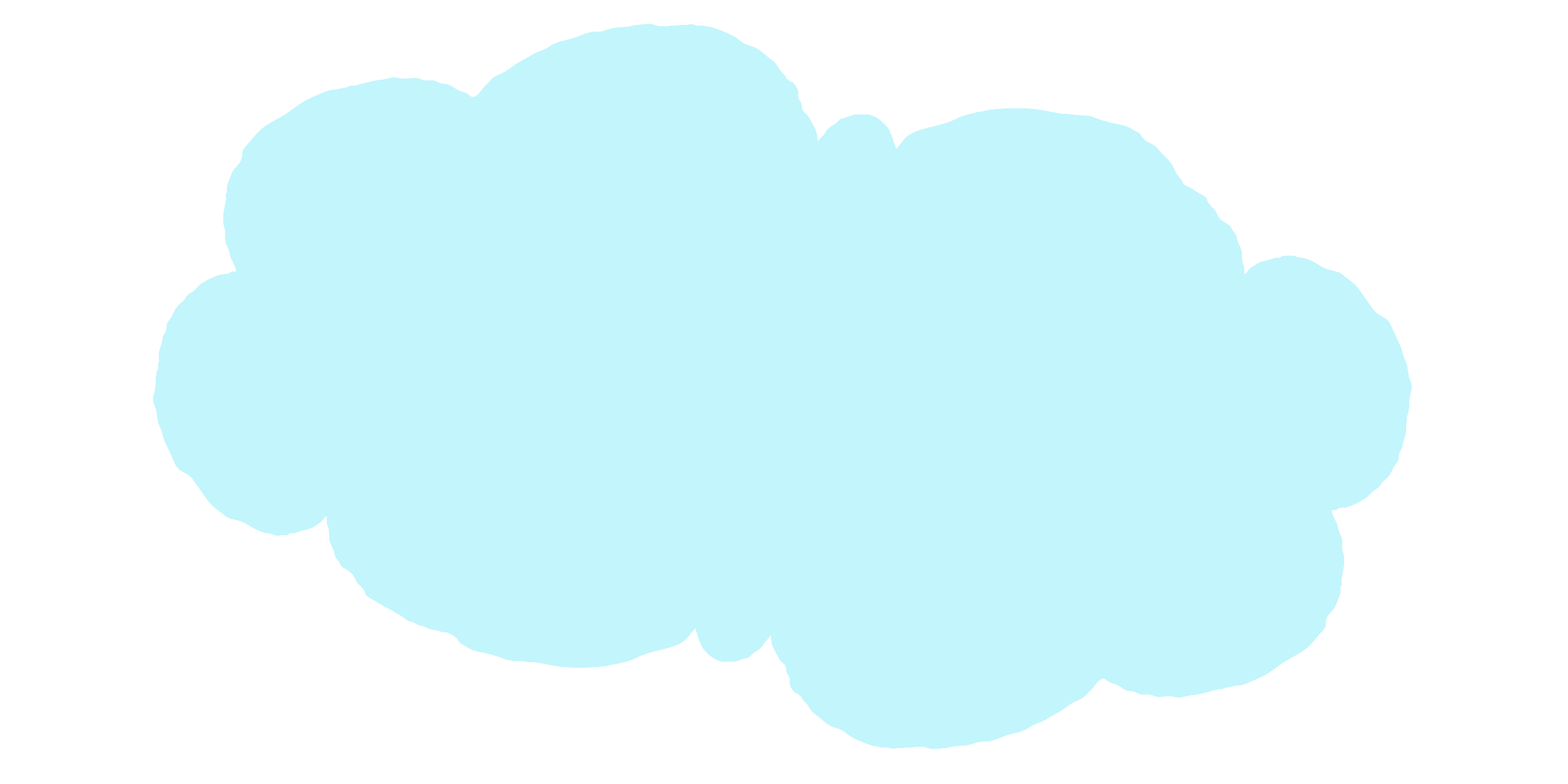 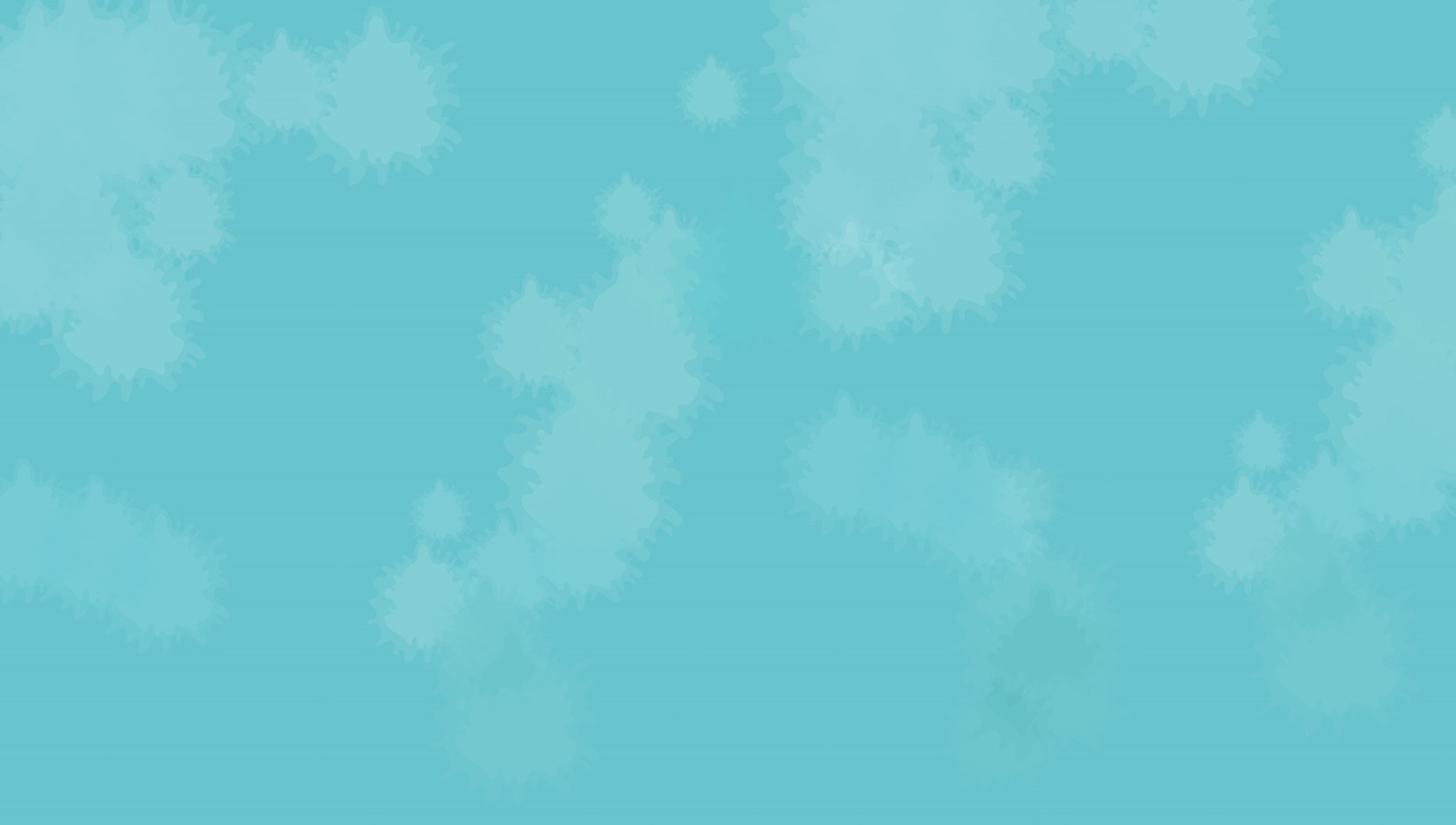 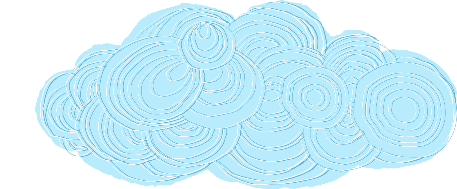 TRƯỜNG TIỂU HỌC GIA THỤY
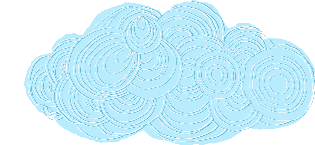 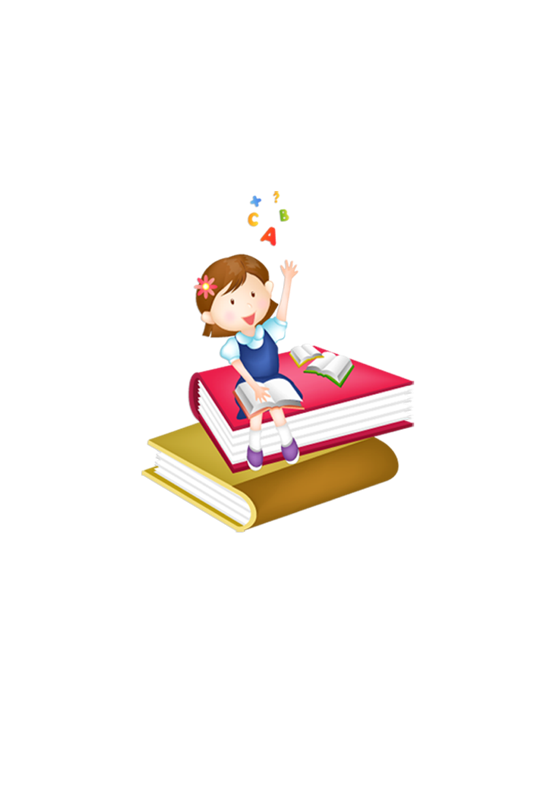 LỊCH SỬ LỚP 4
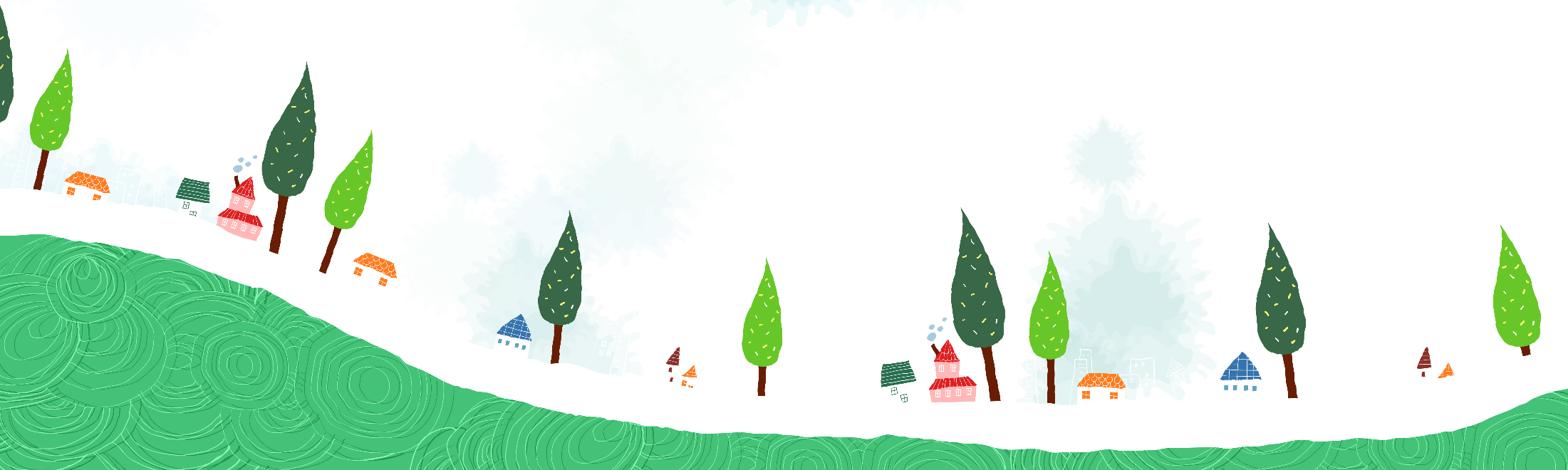 BÀI 11: CUỘC KHÁNG CHIẾN CHỐNG QUÂN TỐNG XÂM LƯỢC LẦN THỨ HAI (1075- 1077)
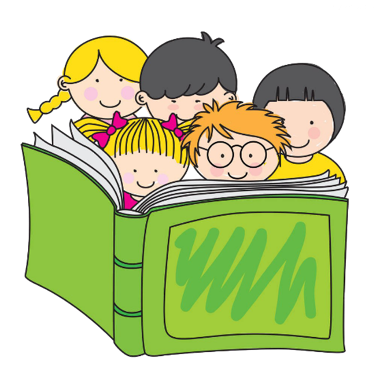 KHỞI ĐỘNG
……………………………………………………………………………………………………………………………………………………………………………………………………………
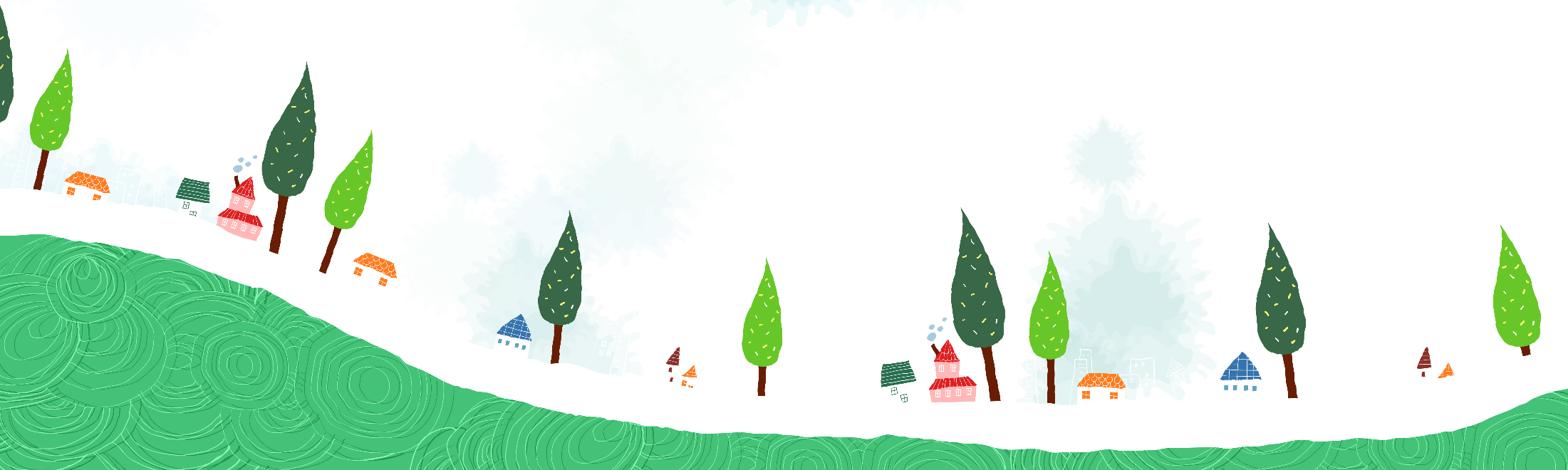 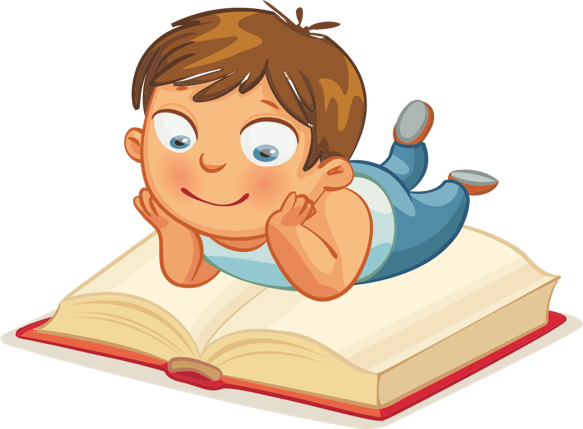 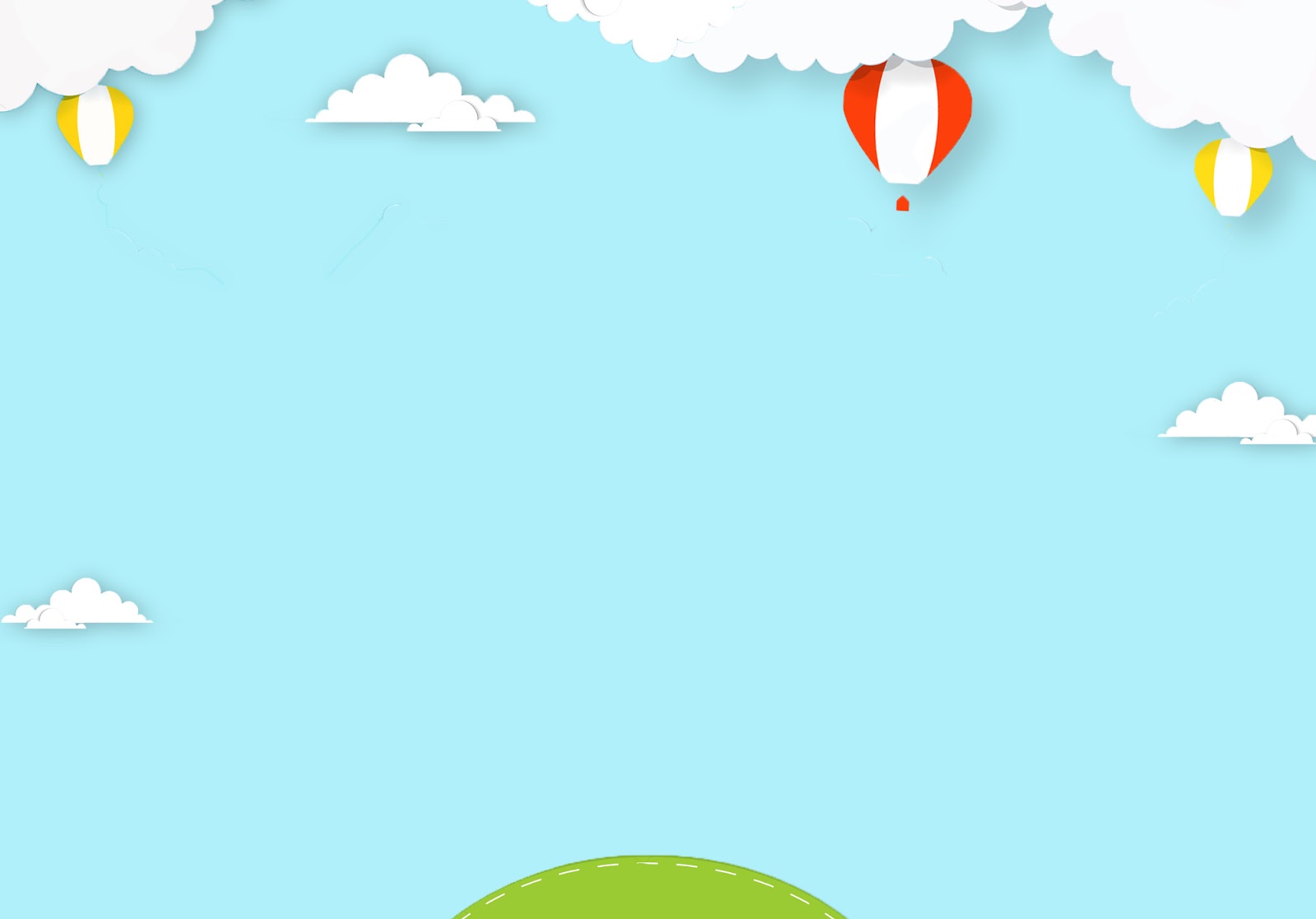 RUNG CHUÔNG VÀNG
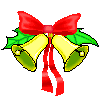 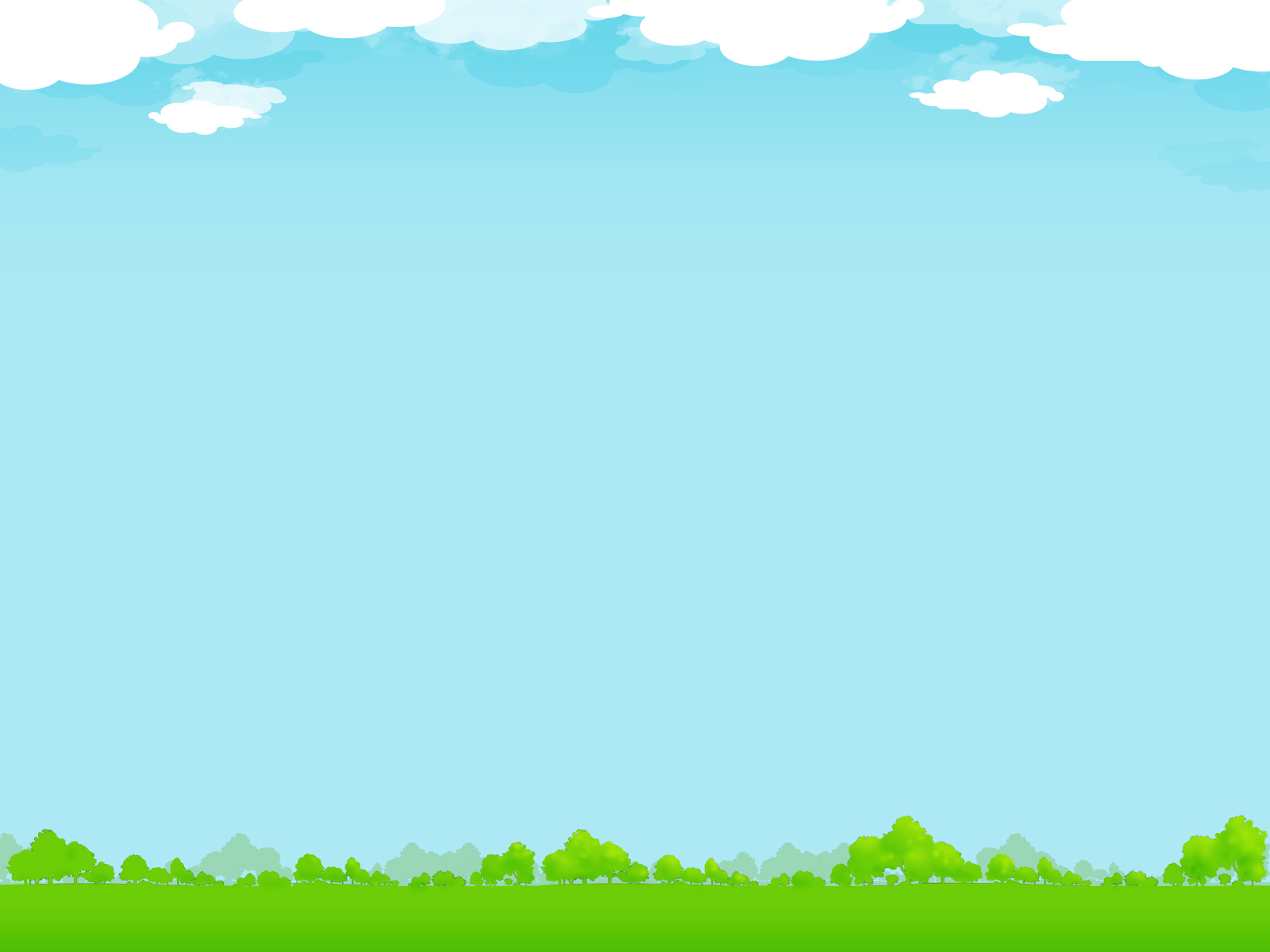 Hết giờ
Câu 1: Quân Tống xâm lược nước ta lần thứ nhất
              vào năm nào ?
Năm 938
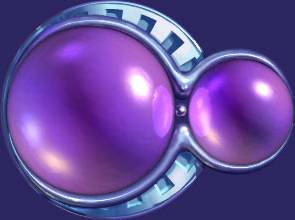 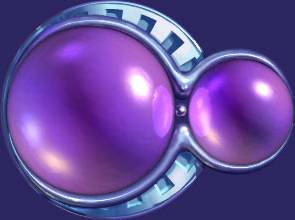 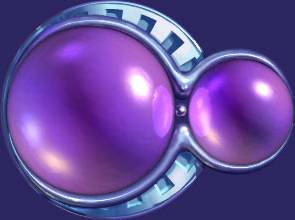 A
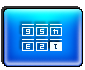 A
A
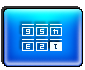 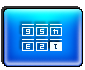 1
4
0
5
2
3
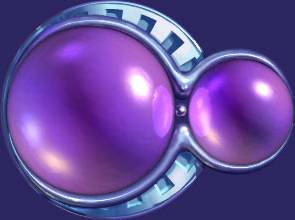 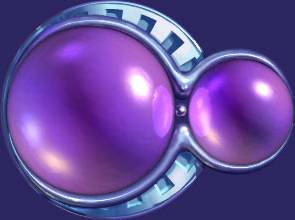 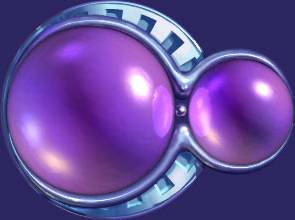 Năm 968
B
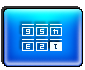 b
b
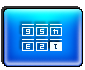 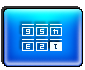 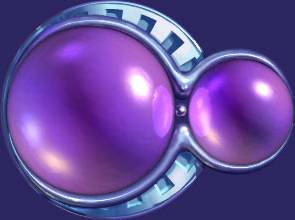 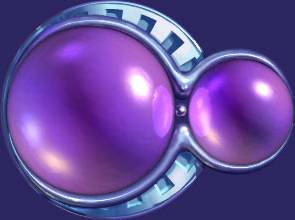 Năm 981
Năm 981
c
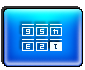 d
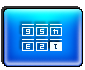 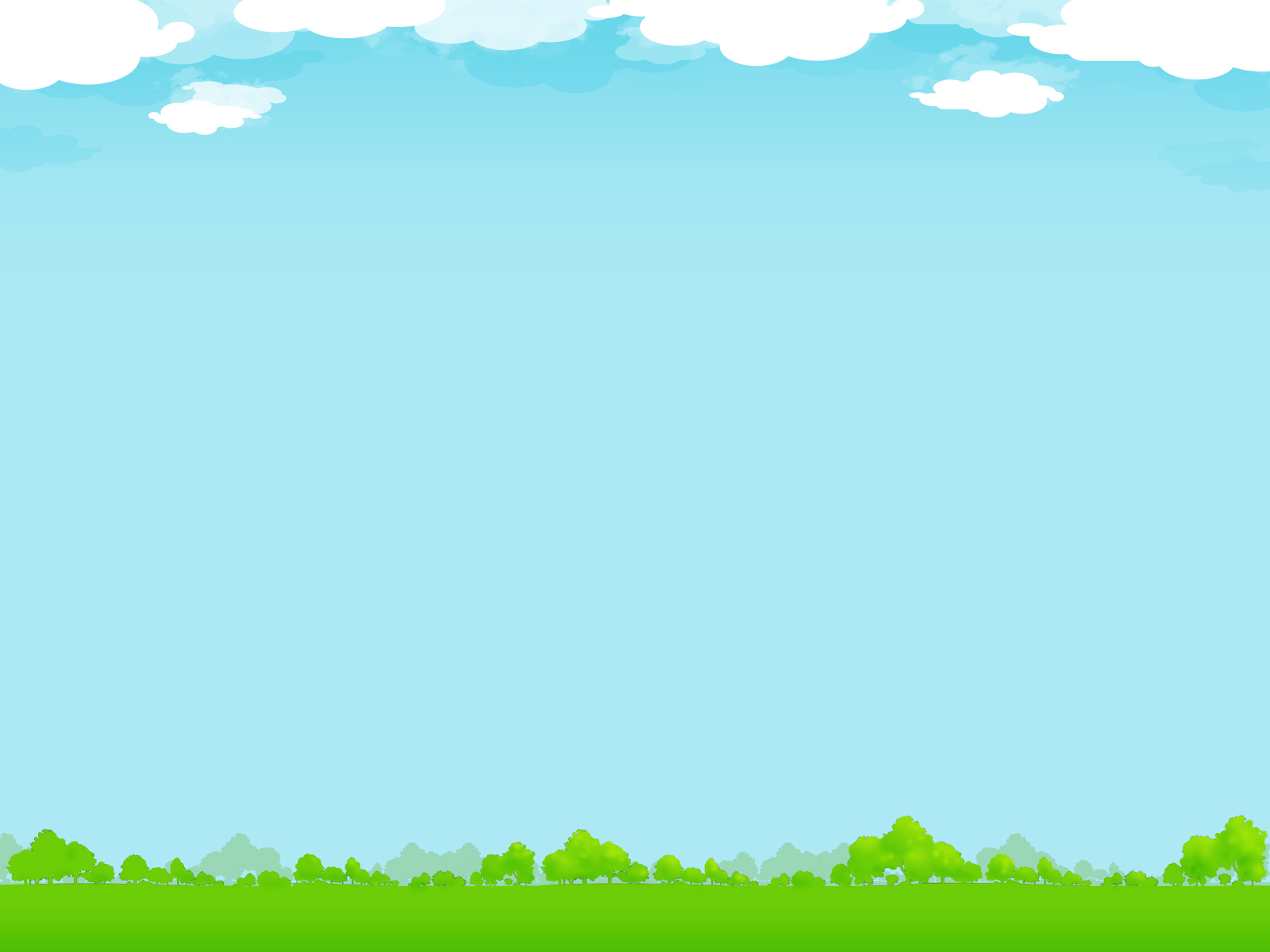 Hết giờ
Câu 2: Ai lãnh đạo nhân dân ta kháng chiến 
         chống quân Tống xâm lược lần thứ nhất?
Đinh Bộ Lĩnh
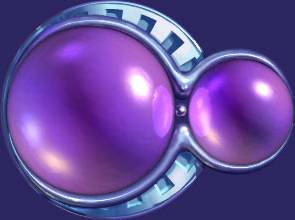 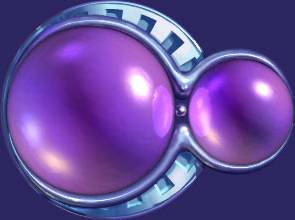 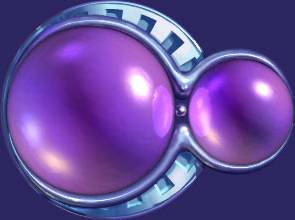 A
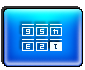 A
A
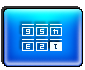 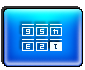 1
4
0
5
2
3
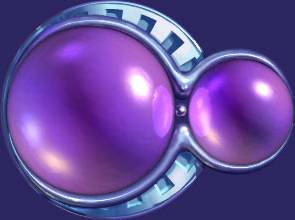 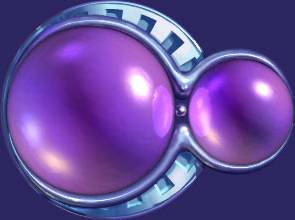 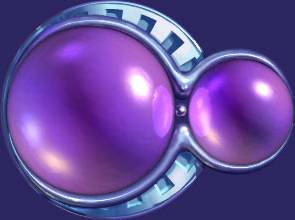 Lê Hoàn
Lê Hoàn
B
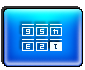 b
b
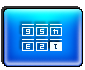 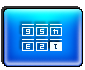 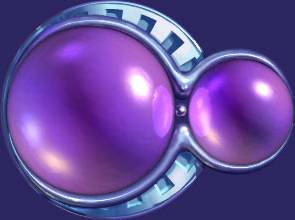 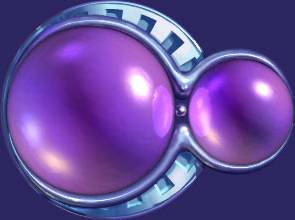 Ngô Quyền
c
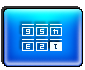 d
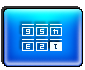 Hết giờ
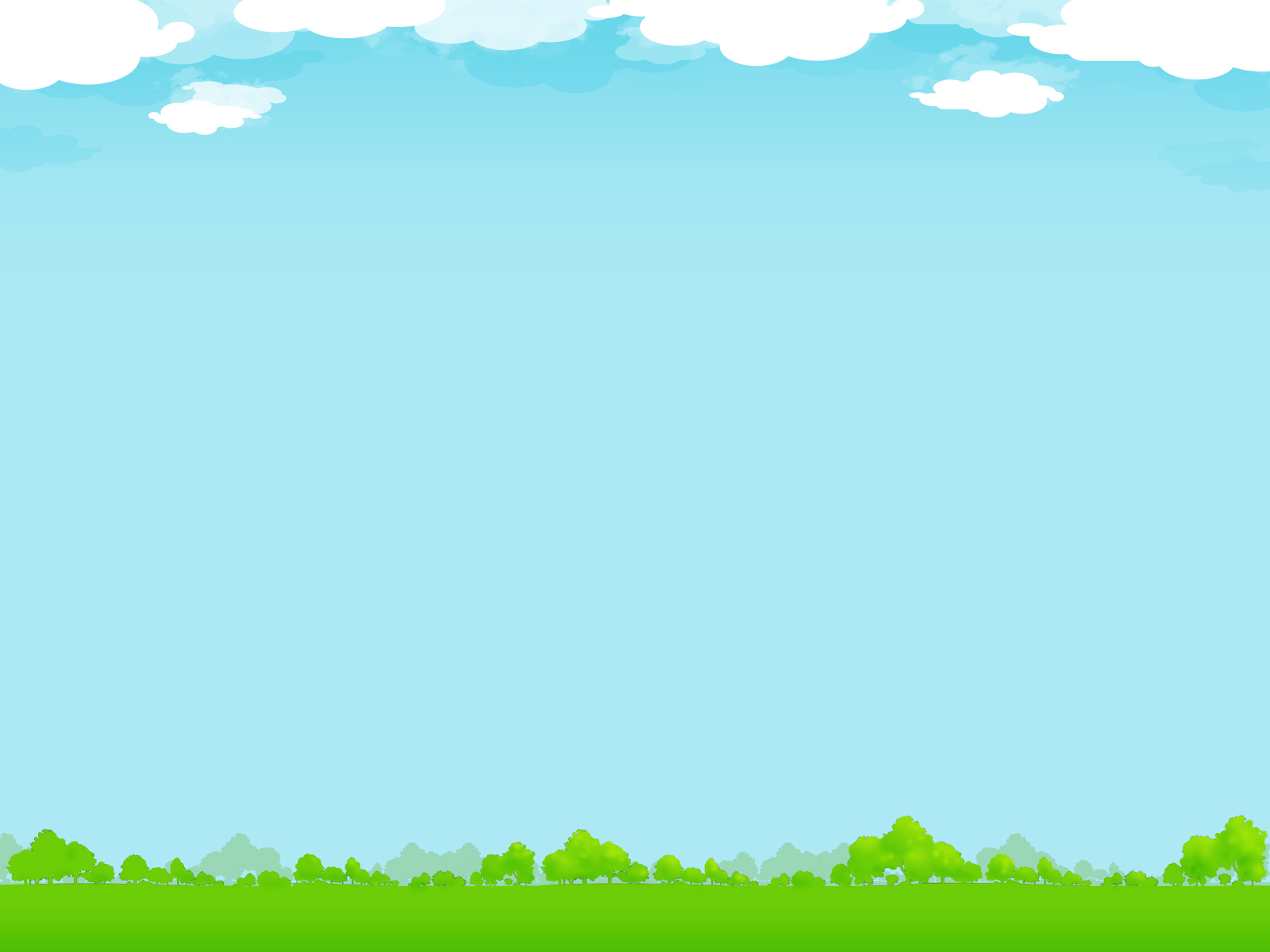 Câu 3: Kết quả của cuộc kháng chiến chống quân
                  Tống xâm lược lần thứ nhất là:
Quân giặc chết quá nửa
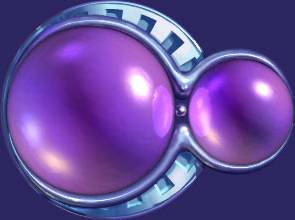 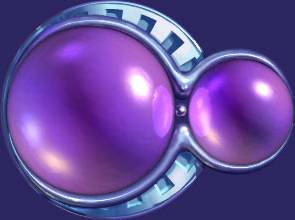 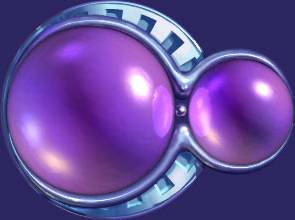 A
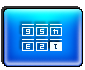 A
A
1
4
0
5
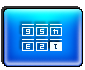 2
3
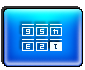 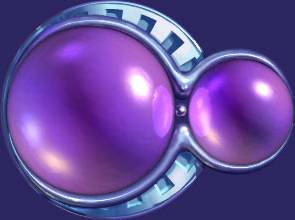 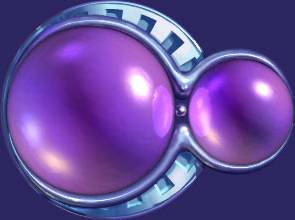 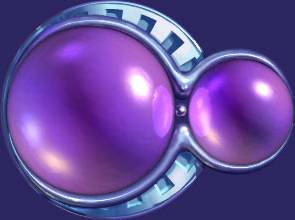 Tướng giặc bị giết
B
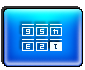 b
b
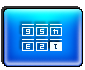 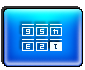 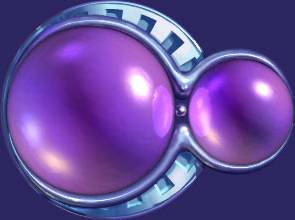 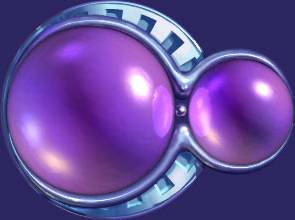 Cuộc kháng chiến thắng lợi
c
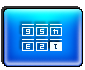 d
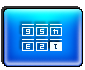 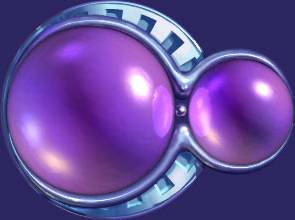 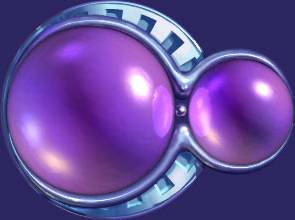 Cả 3 ý trên
Cả 3 ý trên
D
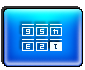 d
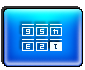 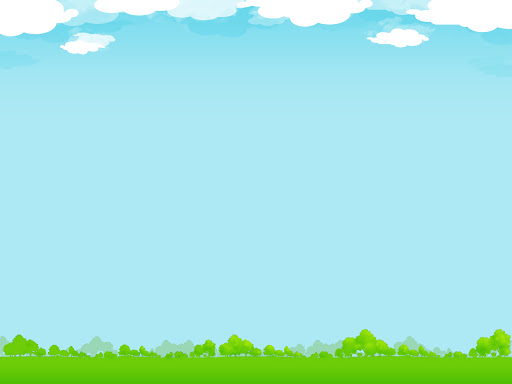 Nguyên nhân
Ý nghĩa
CUỘC KHÁNG CHIẾN CHỐNG QUÂN TỐNG XÂM LƯỢC 
LẦN THỨ 2
Kết quả
Diễn biến
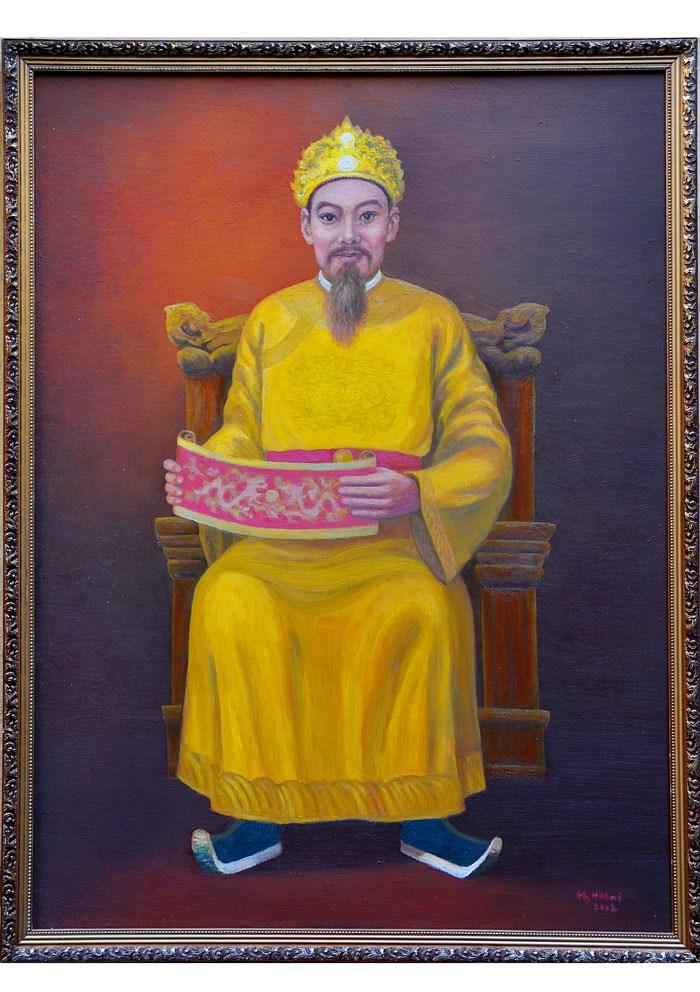 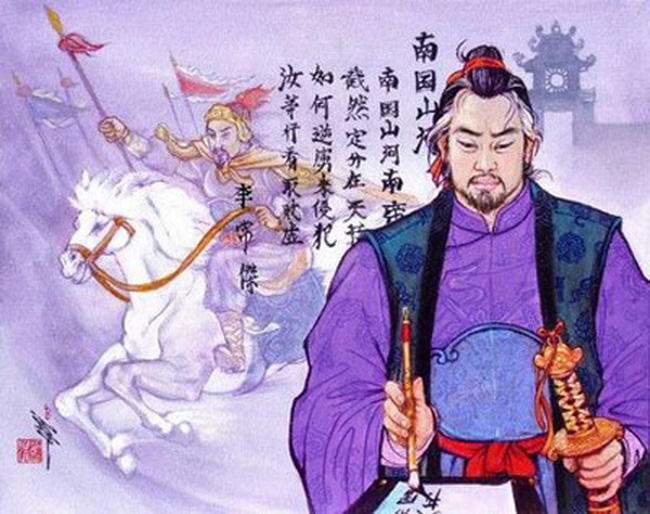 LÝ THƯỜNG KIỆT (1019 – 1105)
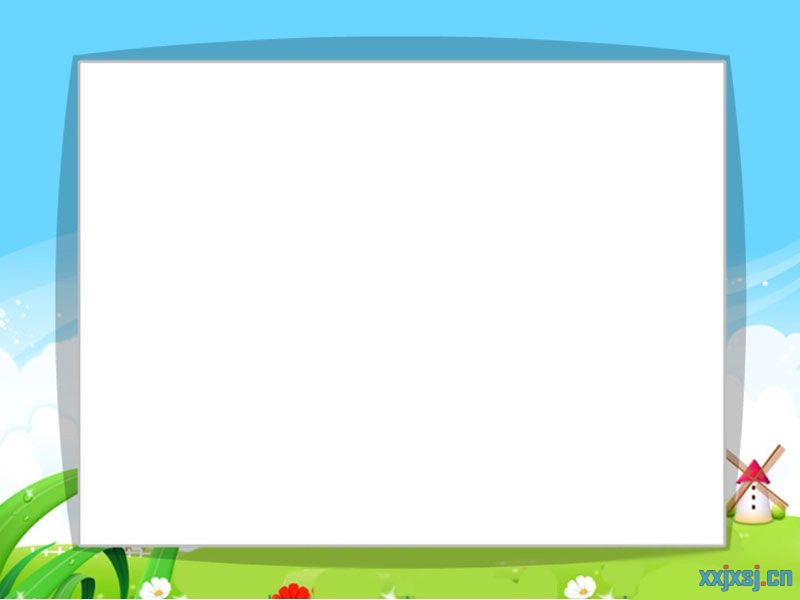 Lý Thường Kiệt có tên húy là Ngô Tuấn - sinh năm 1019 mất năm 1105. Ông là người làng An Xá, huyện Quảng Đức, nay thuộc Hà Nội. Ông làm quan cả ba đời vua Lý Thái Tông, Lý Thánh Tông, Lý Nhân Tông. Ông là người giàu mưu lược, là thiên tài quân sự và được vinh danh là vị tướng lừng danh nhất thế kỉ XI.
Thất bại ở trận đánh năm 981
Nguyên nhân
Giải quyết khó khăn, tạo thanh thế
Lược đồ cuộc tấn công để tự vệ của nhà Lý
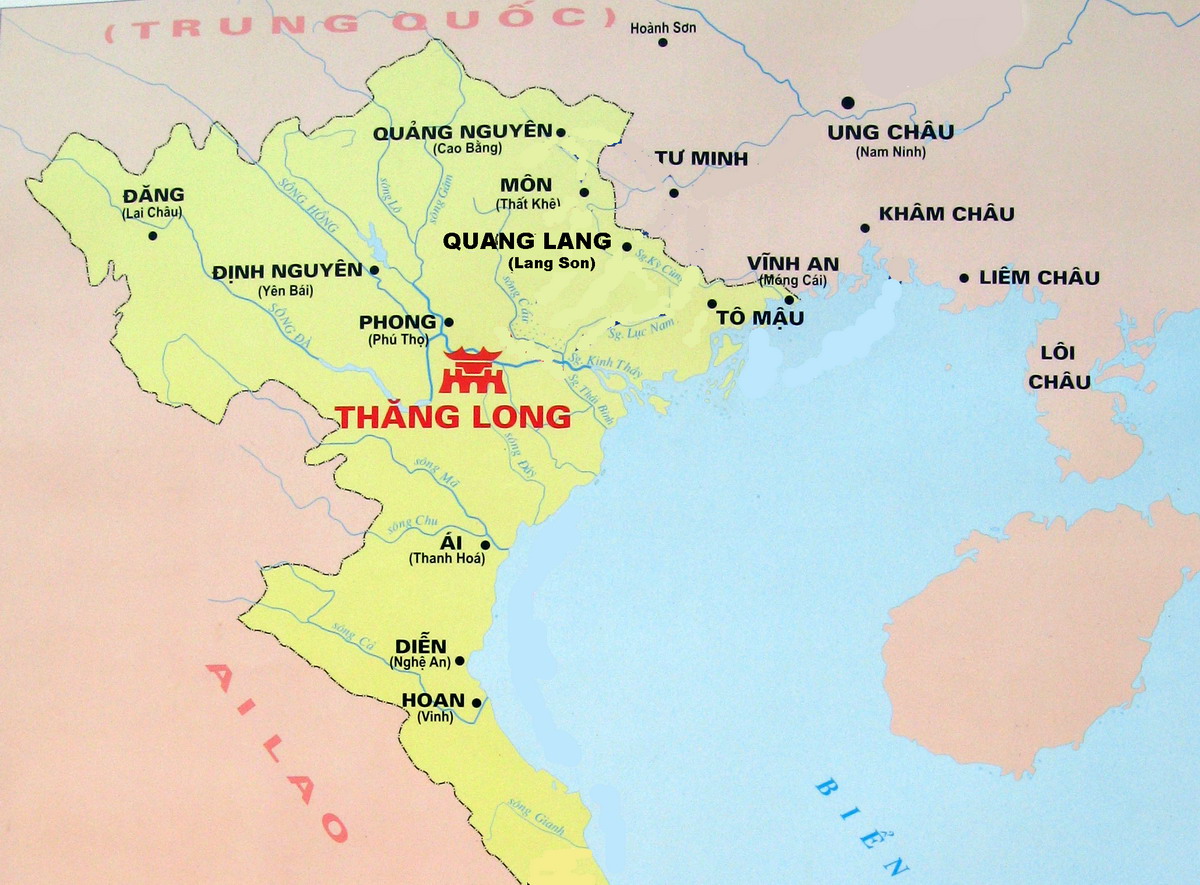 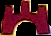 Tông Đản
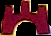 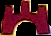 10/1075
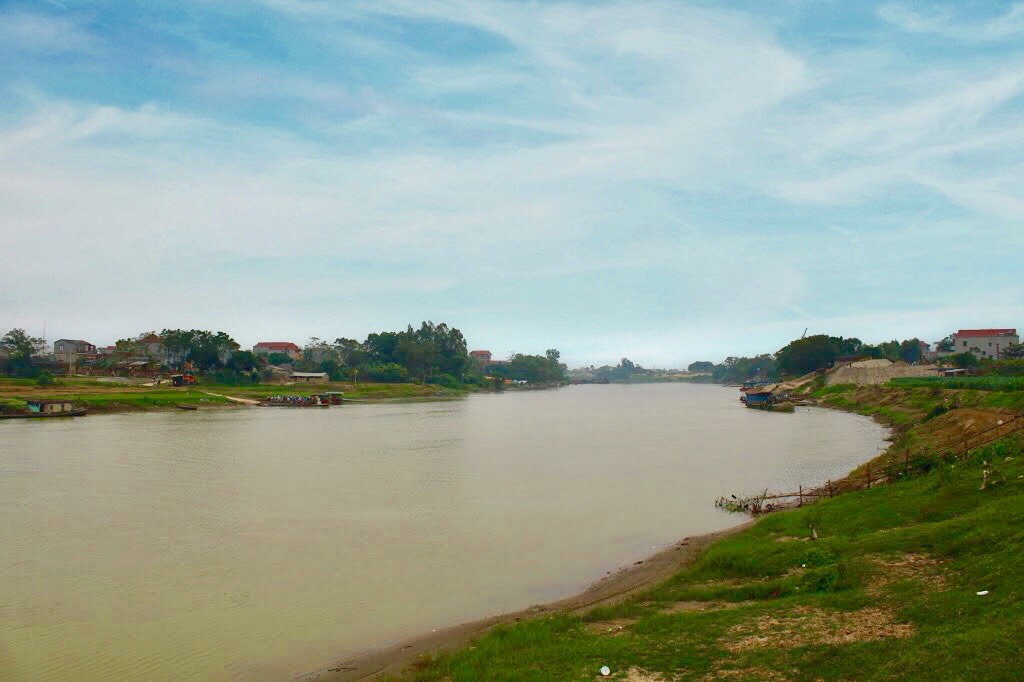 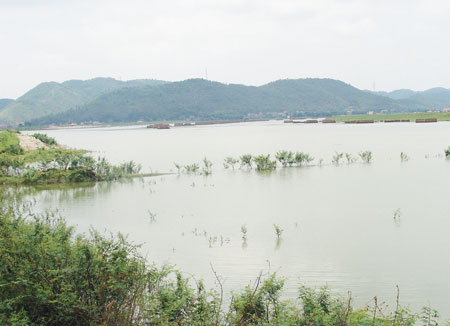 Sông Như Nguyệt  (sông Cầu)
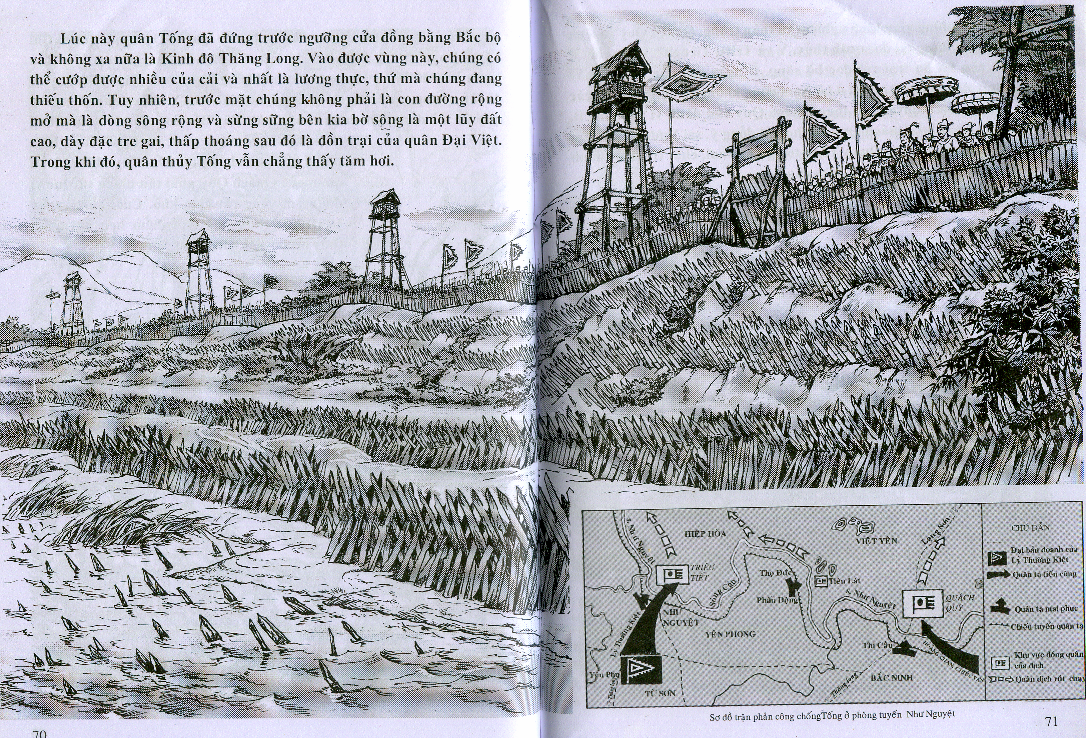 Chiến tuyến cao như thành, cọc tre,
 chông tre tua tủa cắm suốt từ bãi vào
 chiến lũy. Trên mặt thành có tre đóng
 dày mấy tầng.
 .
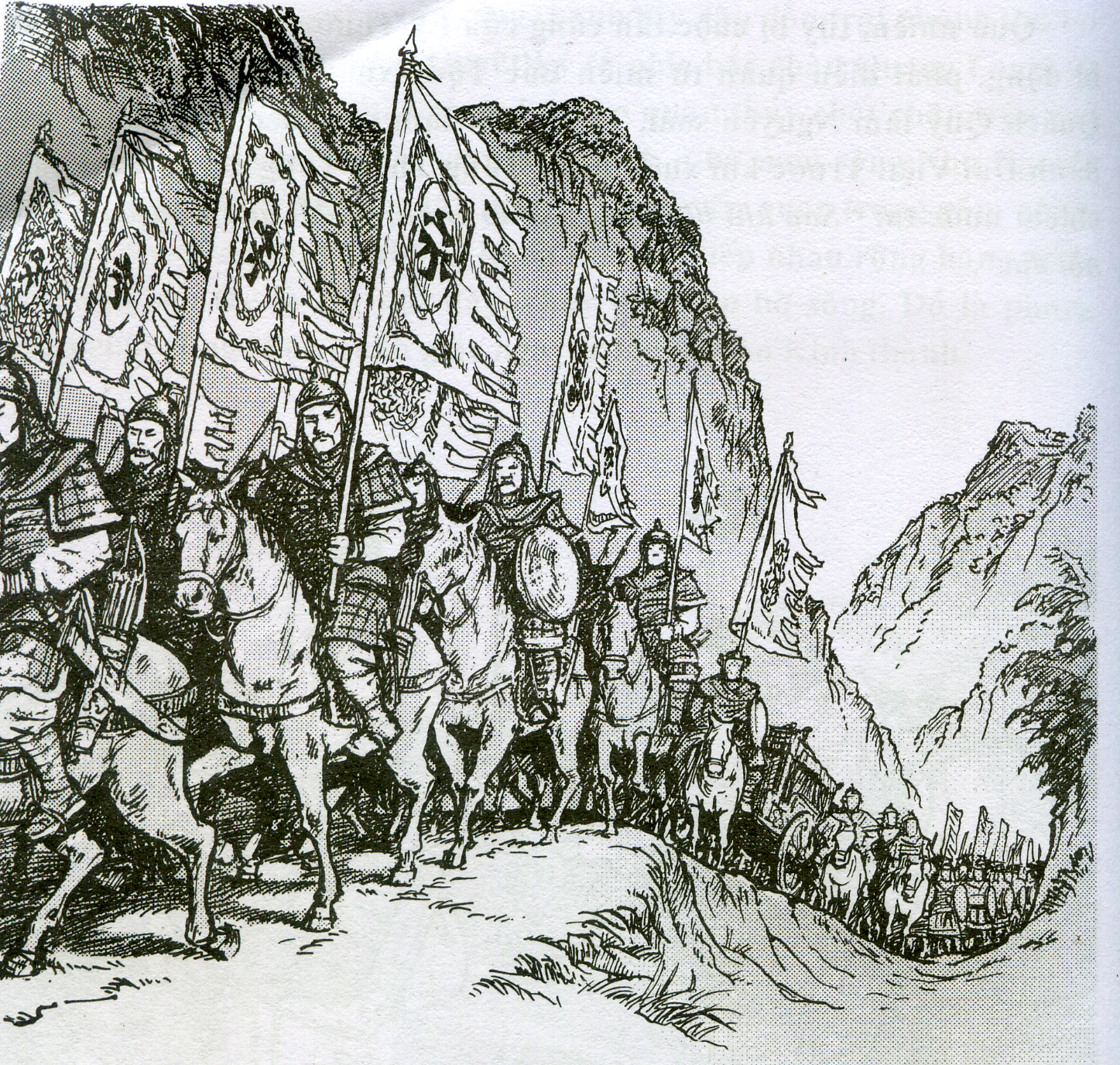 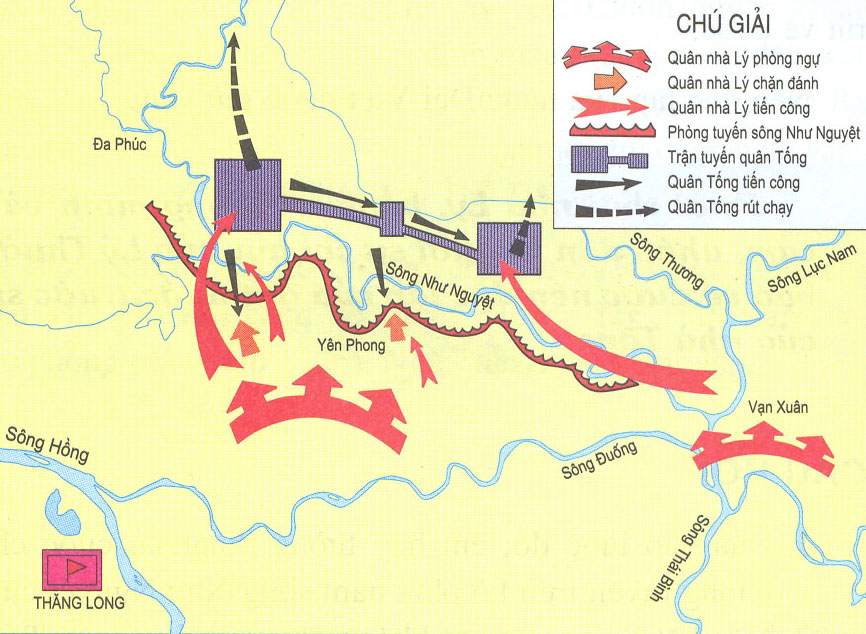 Lược đồ trận chiến tại phòng tuyến sông Như Nguyệt
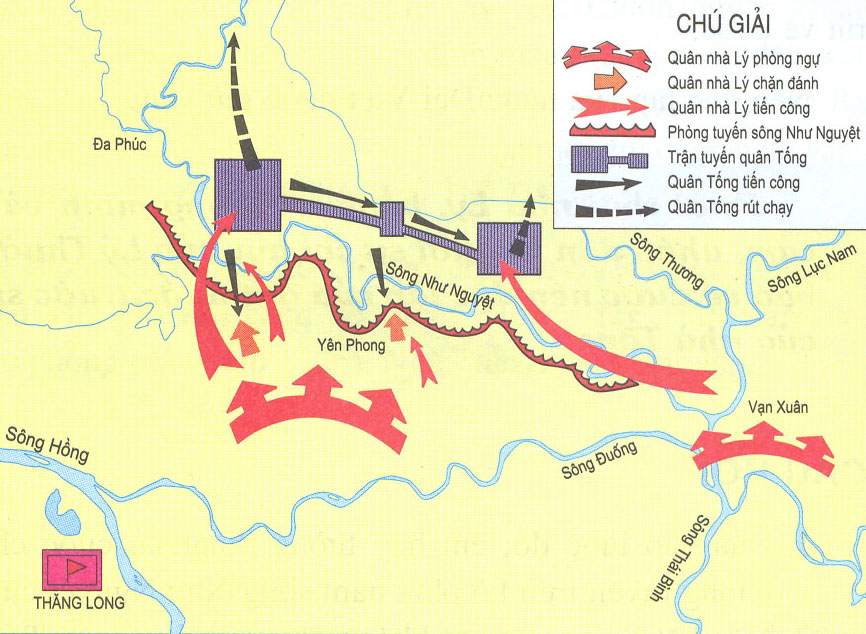 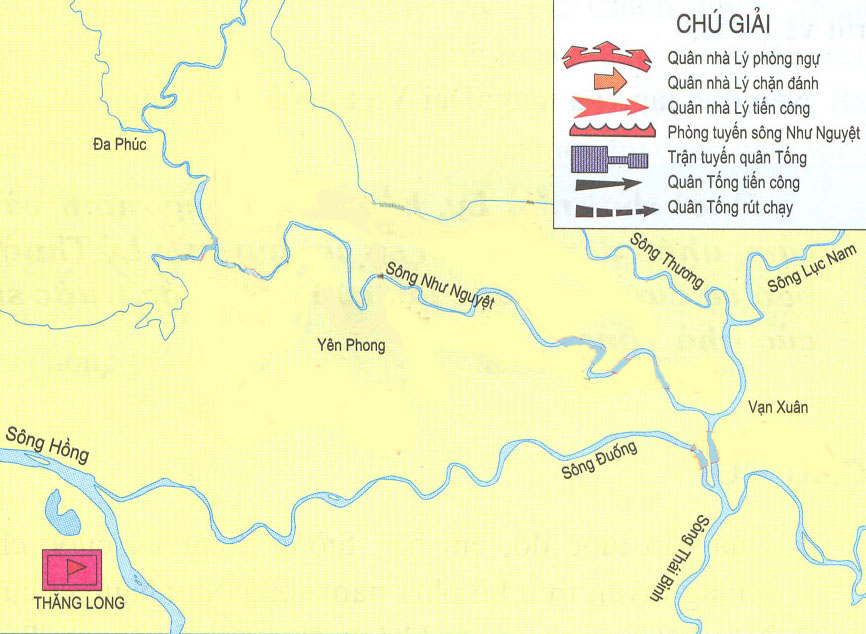 Lược đồ trận chiến tại phòng tuyến sông Như Nguyệt
Giặc ở phía bắc 
sông Như Nguyệt
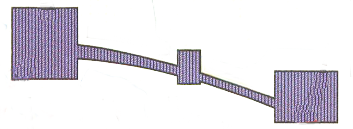 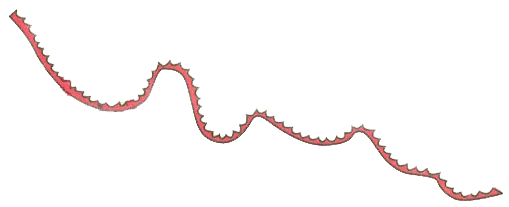 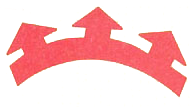 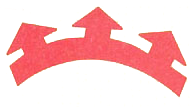 Ta ở phía nam 
sông Như Nguyệt
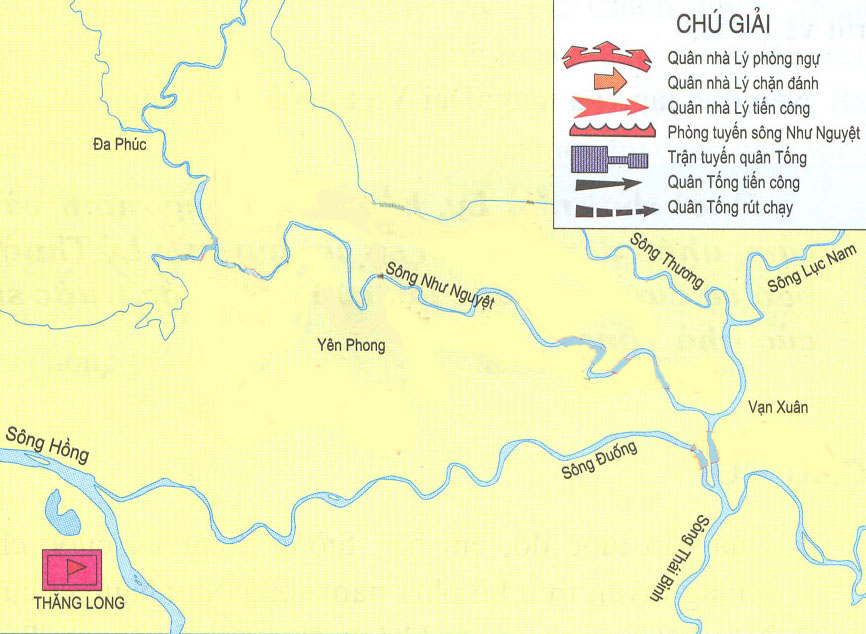 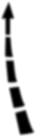 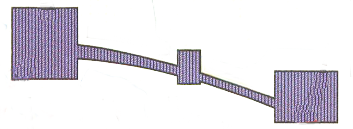 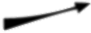 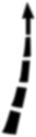 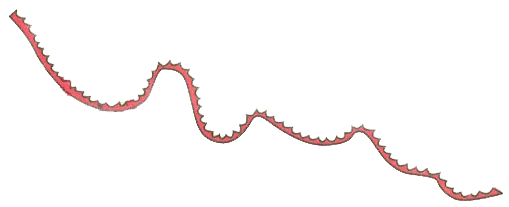 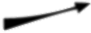 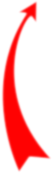 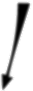 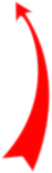 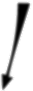 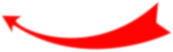 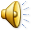 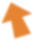 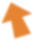 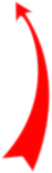 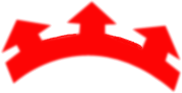 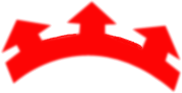 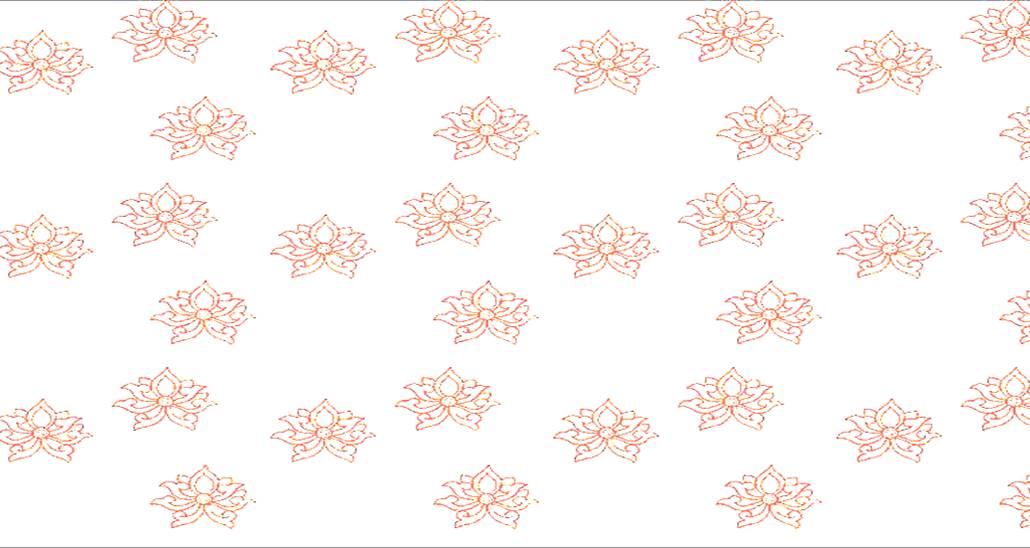 Nam quốc sơn hà
Nam quốc sơn hà Nam đế cư,
Tiệt nhiên định phận tại Thiên thư
Như hà nghịch lỗ lại xâm phạm
Nhữ đẳng hành khan thủ bại hư
Dịch thơ:
Sông núi nước Nam
Sông núi nước Nam vua Nam ở,
Rành Rành định phận tại sách trời.
Cớ sao lũ giặc sang xâm phạm,
Chúng bay sẽ bị đánh tơi bời
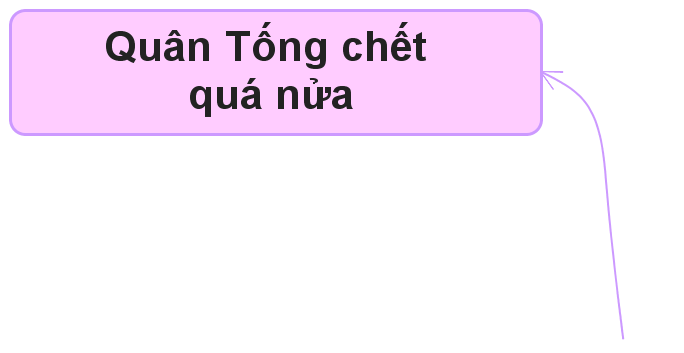 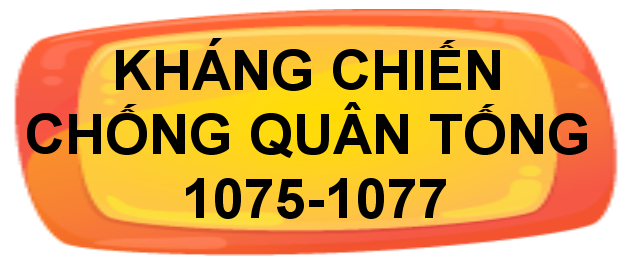 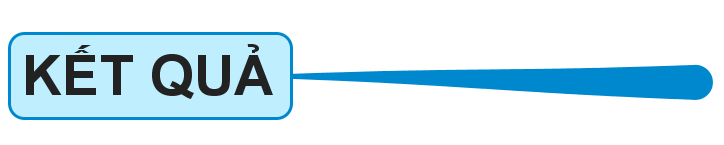 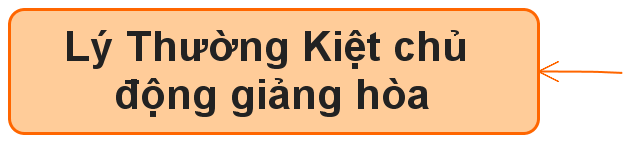 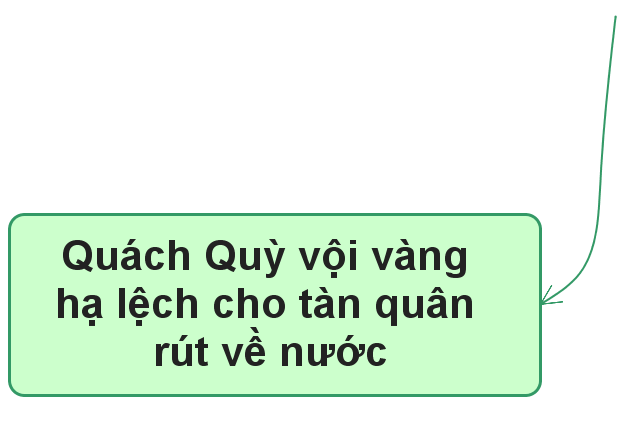 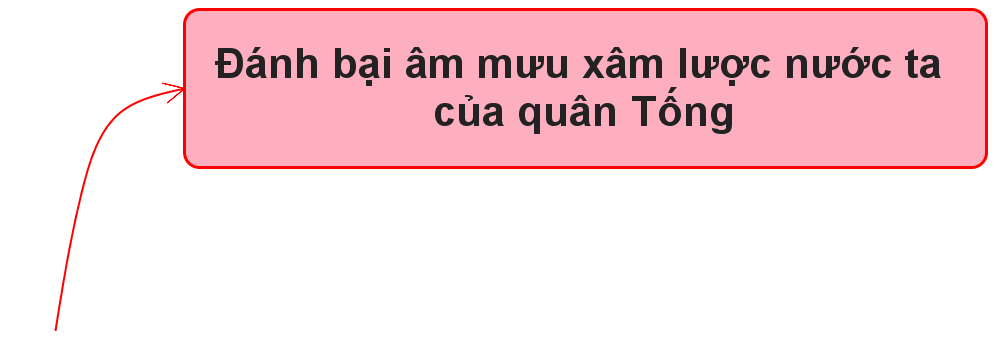 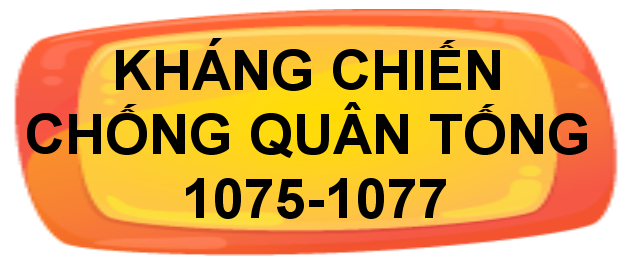 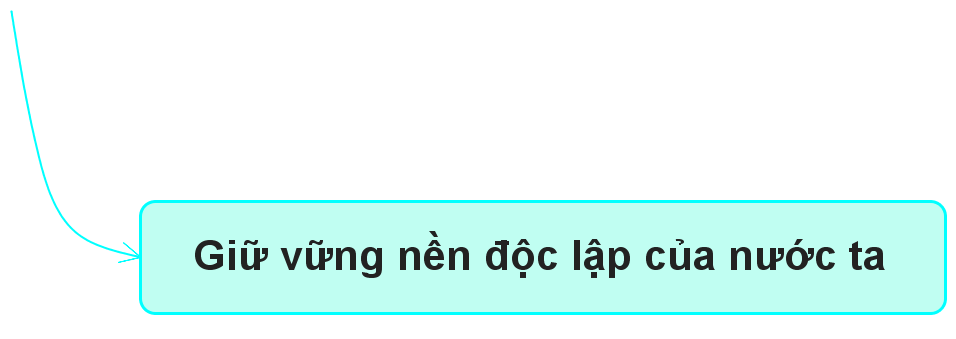 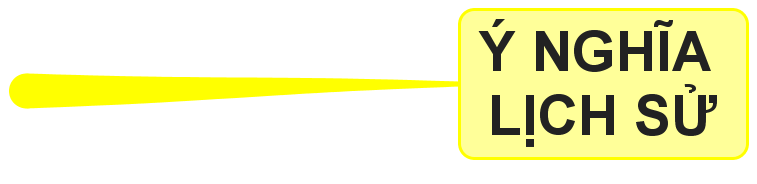 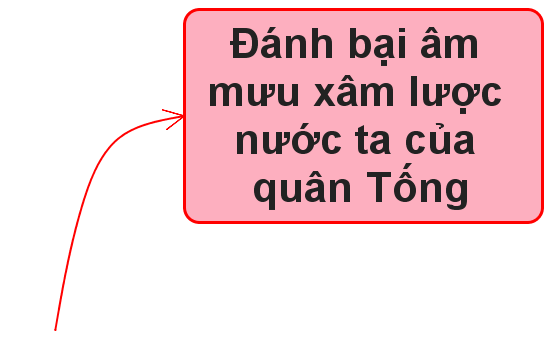 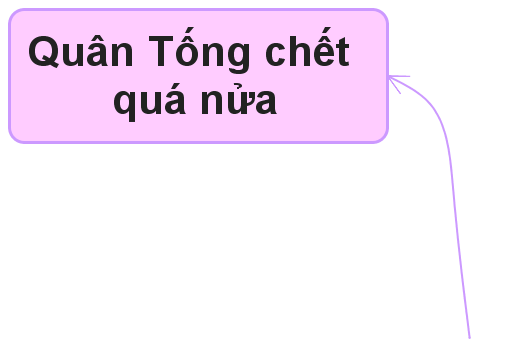 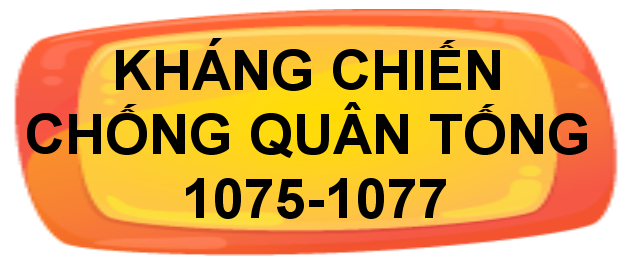 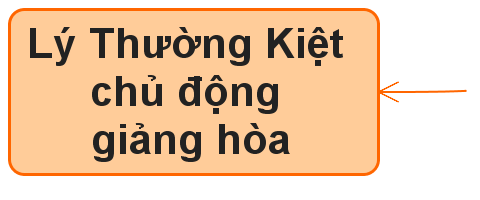 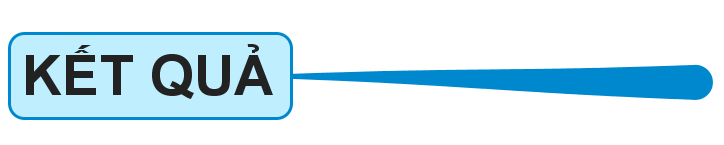 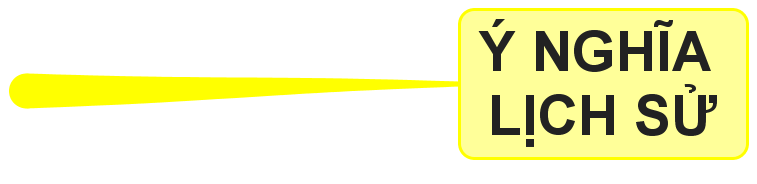 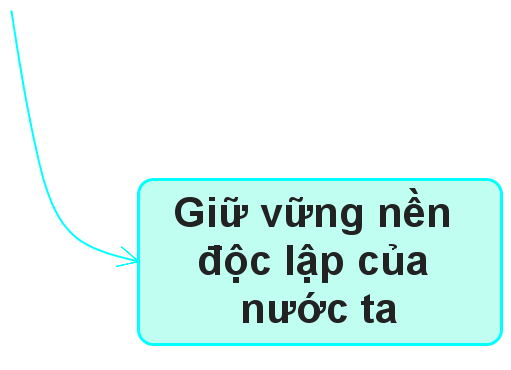 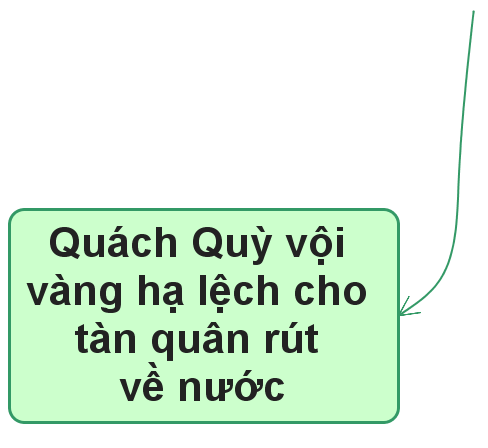 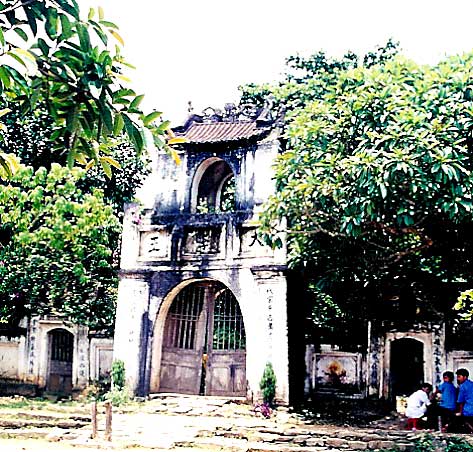 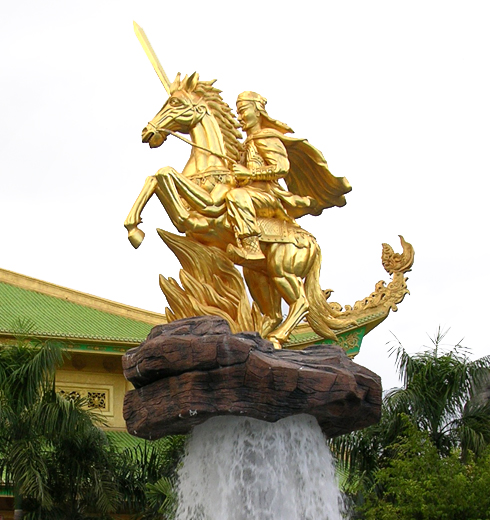 Tượng Lý Thường Kiệt
Đền thờ Lý Thường Kiệt ở Thanh Hóa
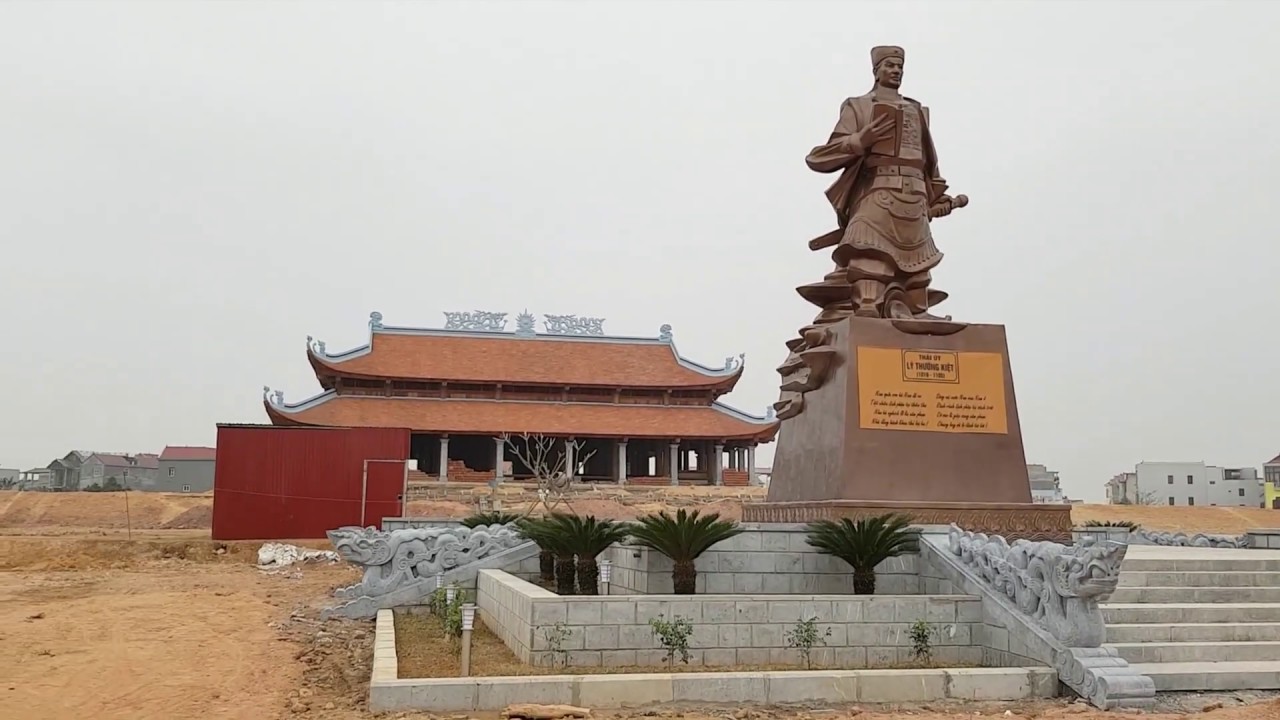 Khu di tích và đền thờ Lý Thường Kiệt (Bắc Ninh)
BÀI HỌC
Dưới thời nhà Lý, bằng trí thông minh và lòng dũng cảm, nhân dân ta dưới sự chỉ huy của Lý Thường Kiệt, đã bảo vệ được nền độc lập của đất nước trước sự xâm lược của nhà Tống.
1
2
3
4
5
6
7
8
9
7/Khiếp đảm trước sự tấn công của quân ta, giặc đã  làm gì ?
9/ Tên của quân xâm lược phương Bắc tiến đánh nước ta lần thứ hai ?
1/Quách Quỳ cho quân làm gì để vượt sông ?
3. Cuối năm 1075, Lý Thường Kiệt chia quân bất ngờ đánh vào nơi tập trung nào của nhà Tống?
8/Vị tướng tài giỏi của nước ta chỉ huy trận chiến phòng tuyến sông Như Nguyệt là ai?
6/Ai chỉ huy quân Tống?
4.  Tên con sông hiện nay,  diễn ra trận tuyến phòng chống quân xâm lược Tống lần hai ?
2/ Đây là cuộc kháng chiến chống quân xâm lược nhà Tống lần thứ mấy ?
5/ Để mở lối thoát cho giặc, Lý Thường Kiệt đã chủ động làm gì?
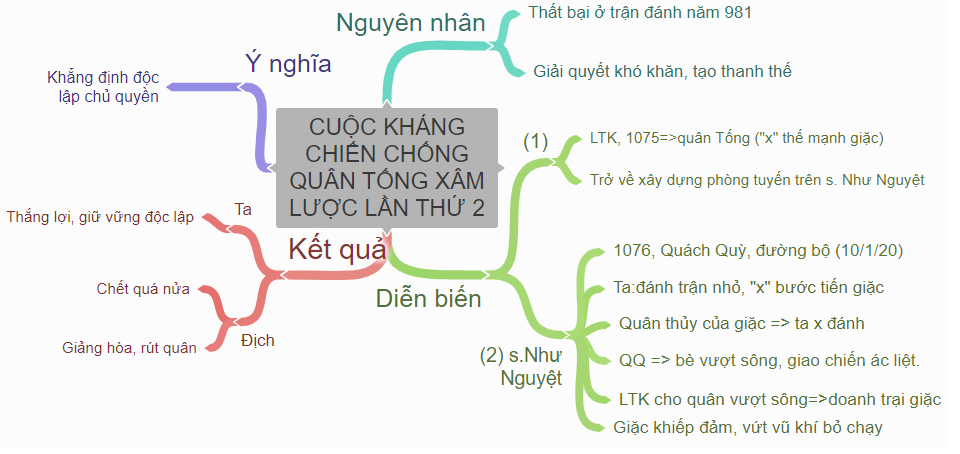 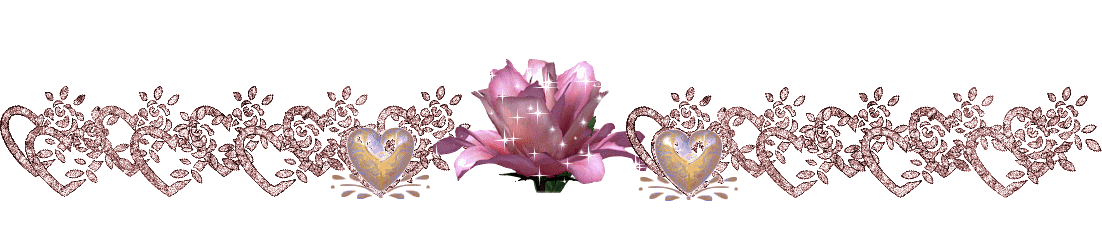 Trò chơi: Giải mã Lịch sử qua câu đố
Tuyên ngôn độc lập lần đầu
Ai từng lập tuyến sông Cầu, Tống tan?
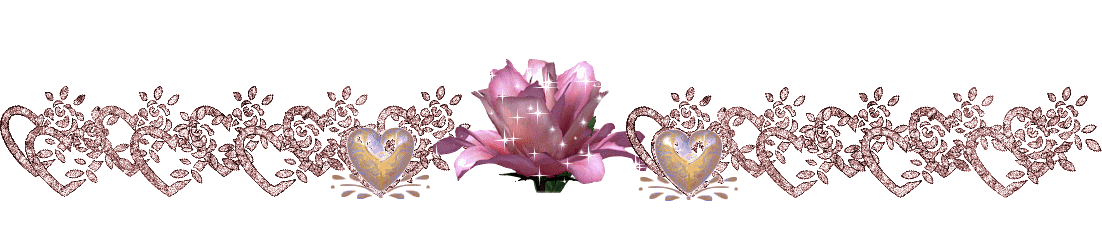 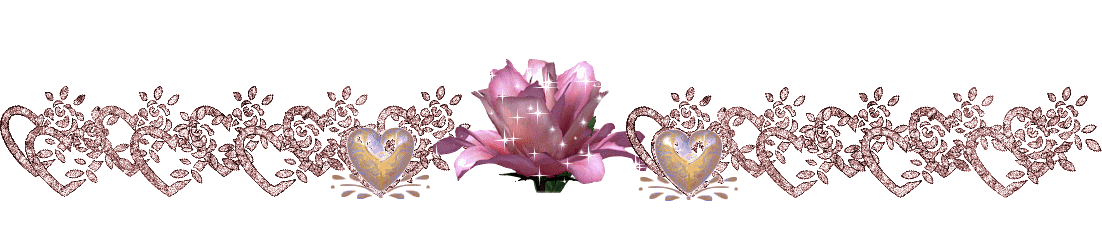 Trò chơi: Giải mã Lịch sử qua câu đố
Tống thua lần một  chẳng chừa
Lần hai quân Tống bị thua thế nào?
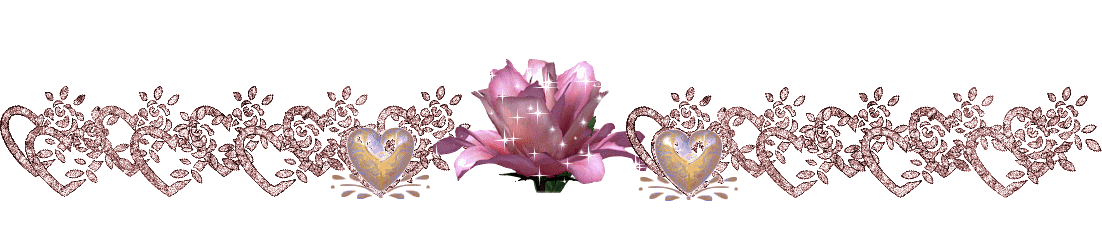